О формировании и  ведении сведений о трудовой деятельности работника в электронном виде   2020 г.
Начальник отдела трудовых правоотношений и охраны труда управления по труду и занятости населения области

Ольга Николаевна Гребеник
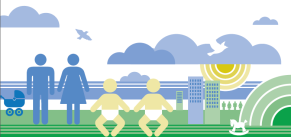 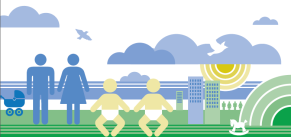 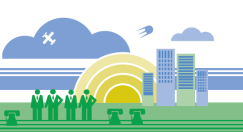 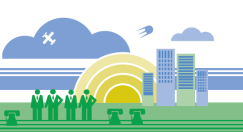 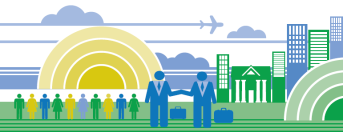 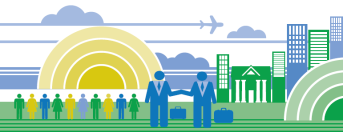 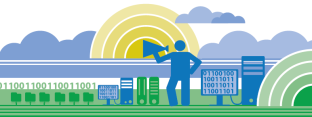 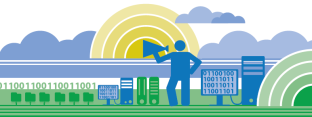 2
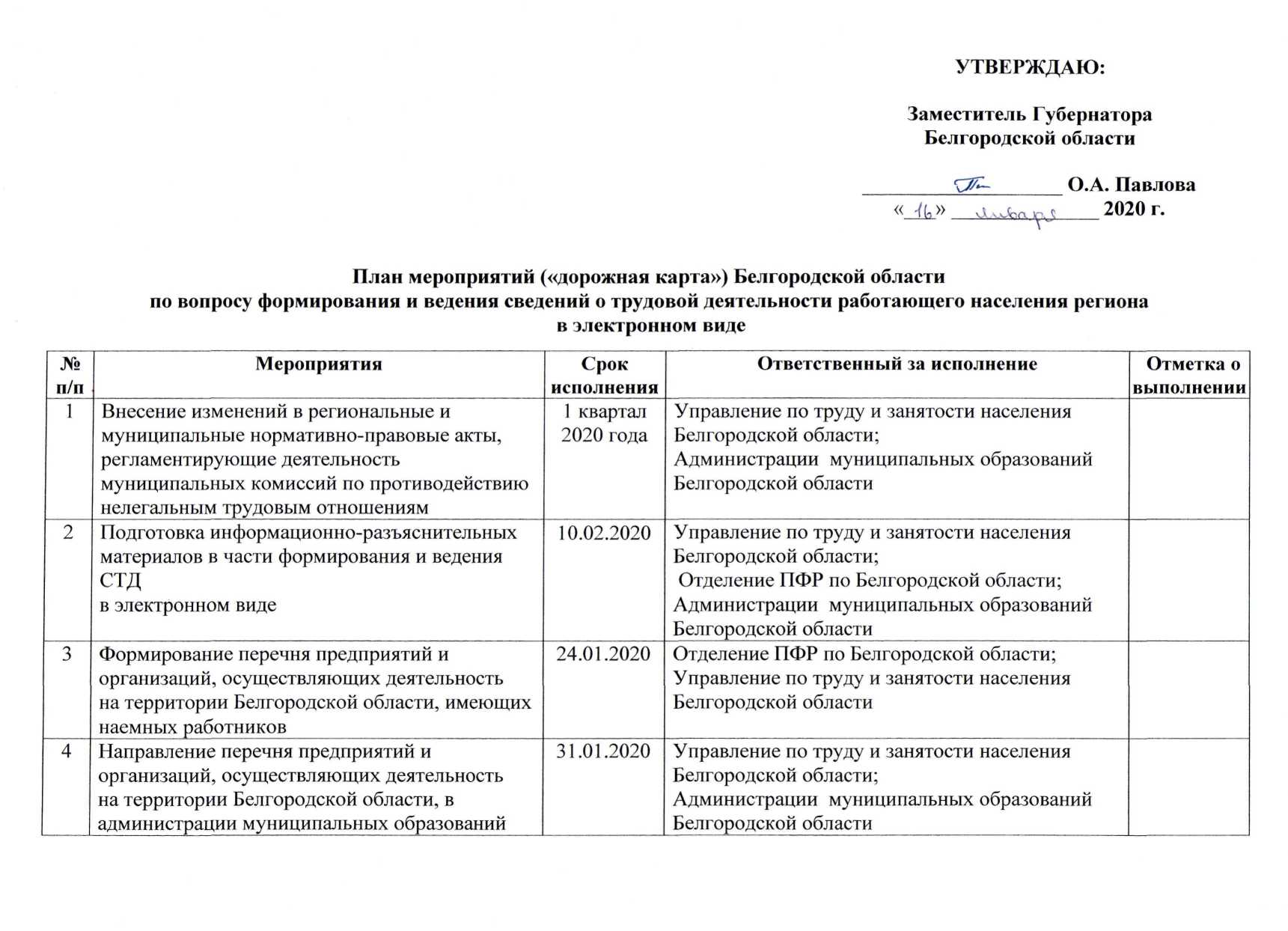 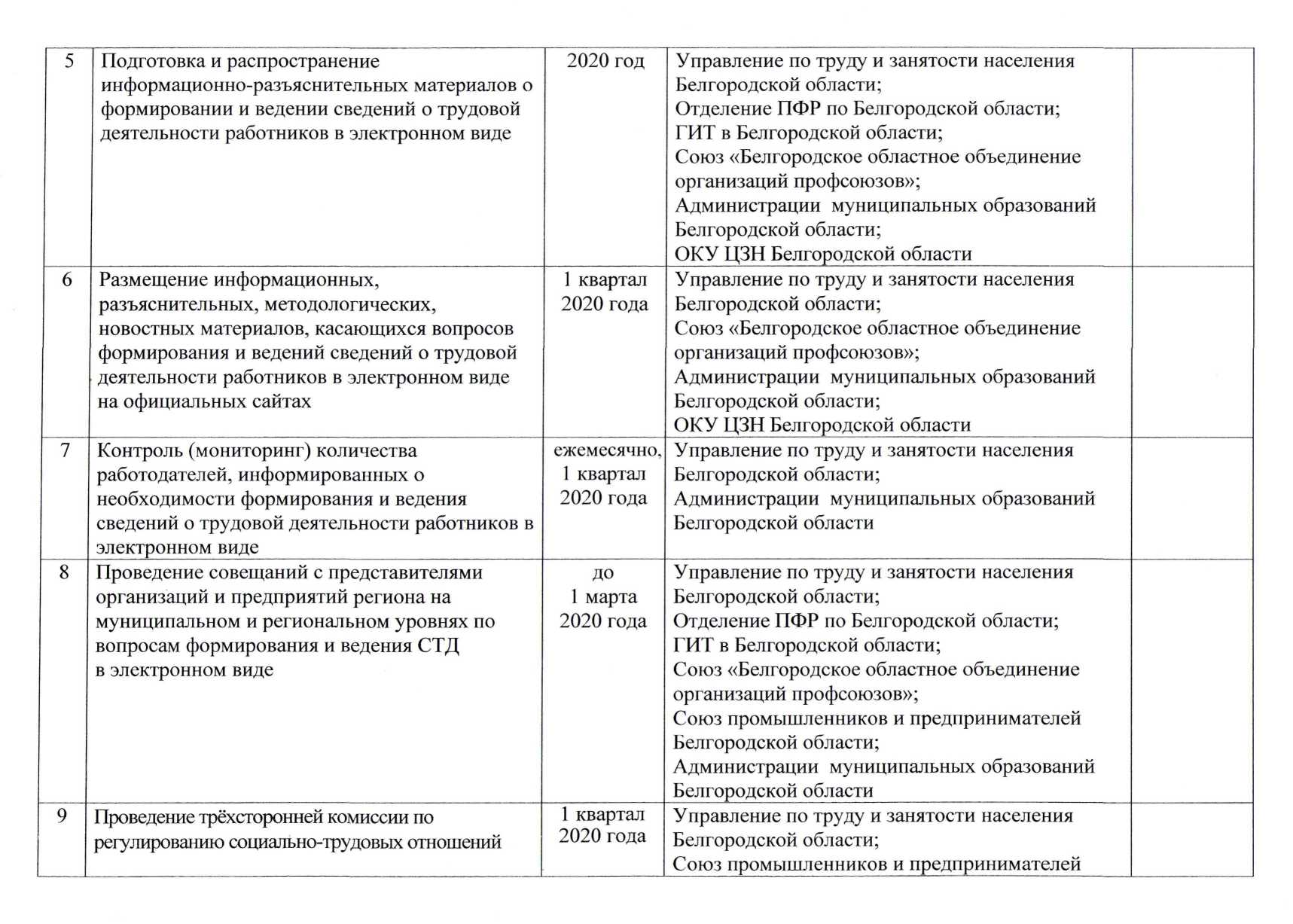 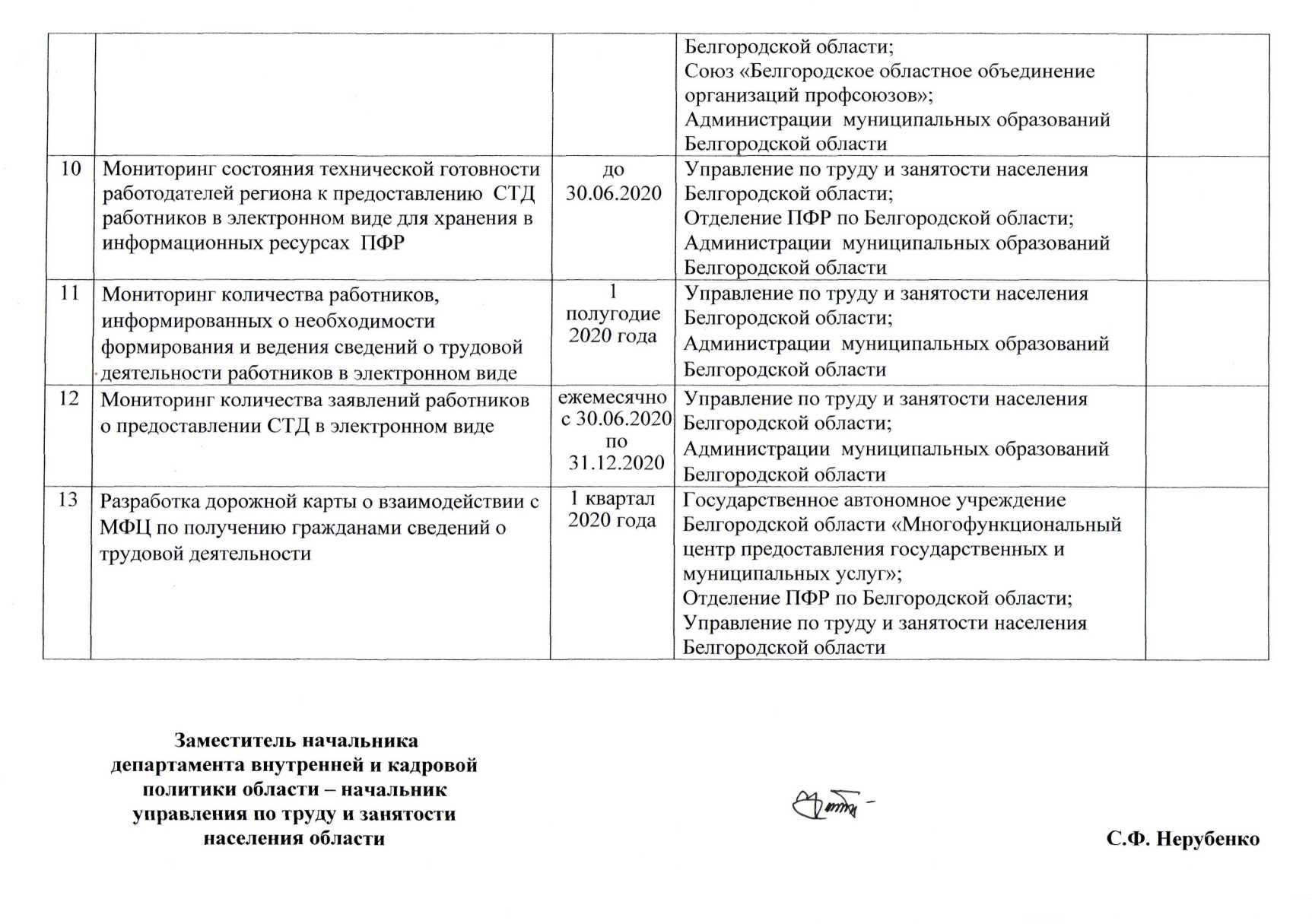 Преимущества ЭТД
Удобный и быстрый доступ работников к информации о трудовой деятельности
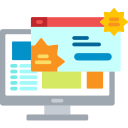 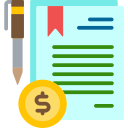 Минимизация ошибочных, неточных и недостоверных сведений о трудовой деятельности
Работник
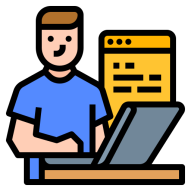 Снижение издержек работодателей на приобретение, ведение и хранение бумажных трудовых книжек
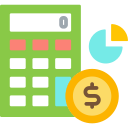 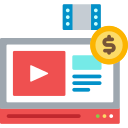 Дистанционное оформление пенсий по данным лицевого счета без дополнительного документального подтверждения
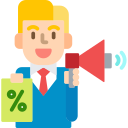 Дополнительные                  возможности дистанционного трудоустройства
6
Формирование и ведение сведений о трудовой деятельности работников в электронном виде
Работодатели в течение 2020 года осуществляют следующие мероприятия
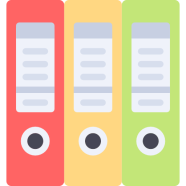 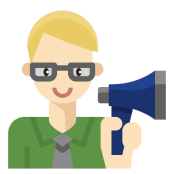 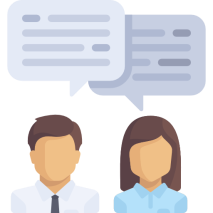 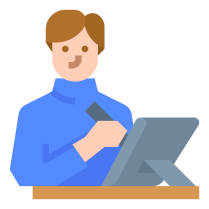 Принятие или изменение локальных нормативных актов (при необходимости)
Обеспечение 
технической готовности
Иная 
подготовительная работа
Уведомление  
каждого работника 
до 30 июня 2020 года
В 2020-2021 годах проводится информационно-разъяснительная работа
МФЦ
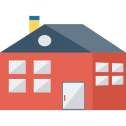 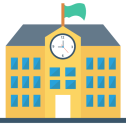 Обл. Профсоюз
ГИТ
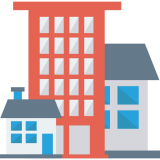 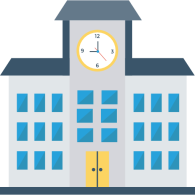 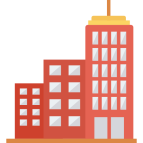 ПФР
УТЗН
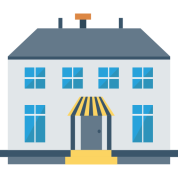 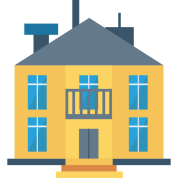 Администрации МО
ЦЗН
Электронный обмен
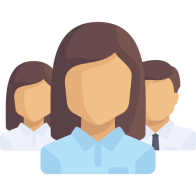 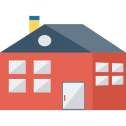 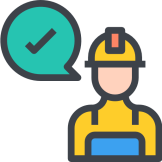 Письменное
 заявление работника
РАБОТОДАТЕЛЬ
ПФР
7
8
БЛАГОДАРЮ
 ЗА  ВНИМАНИЕ!